«Опыт социально-педагогической работы ГАУ ДО ТО «Дворец творчества и спорта «Пионер» по проектам и программам инклюзивного направления», г. Тюмень
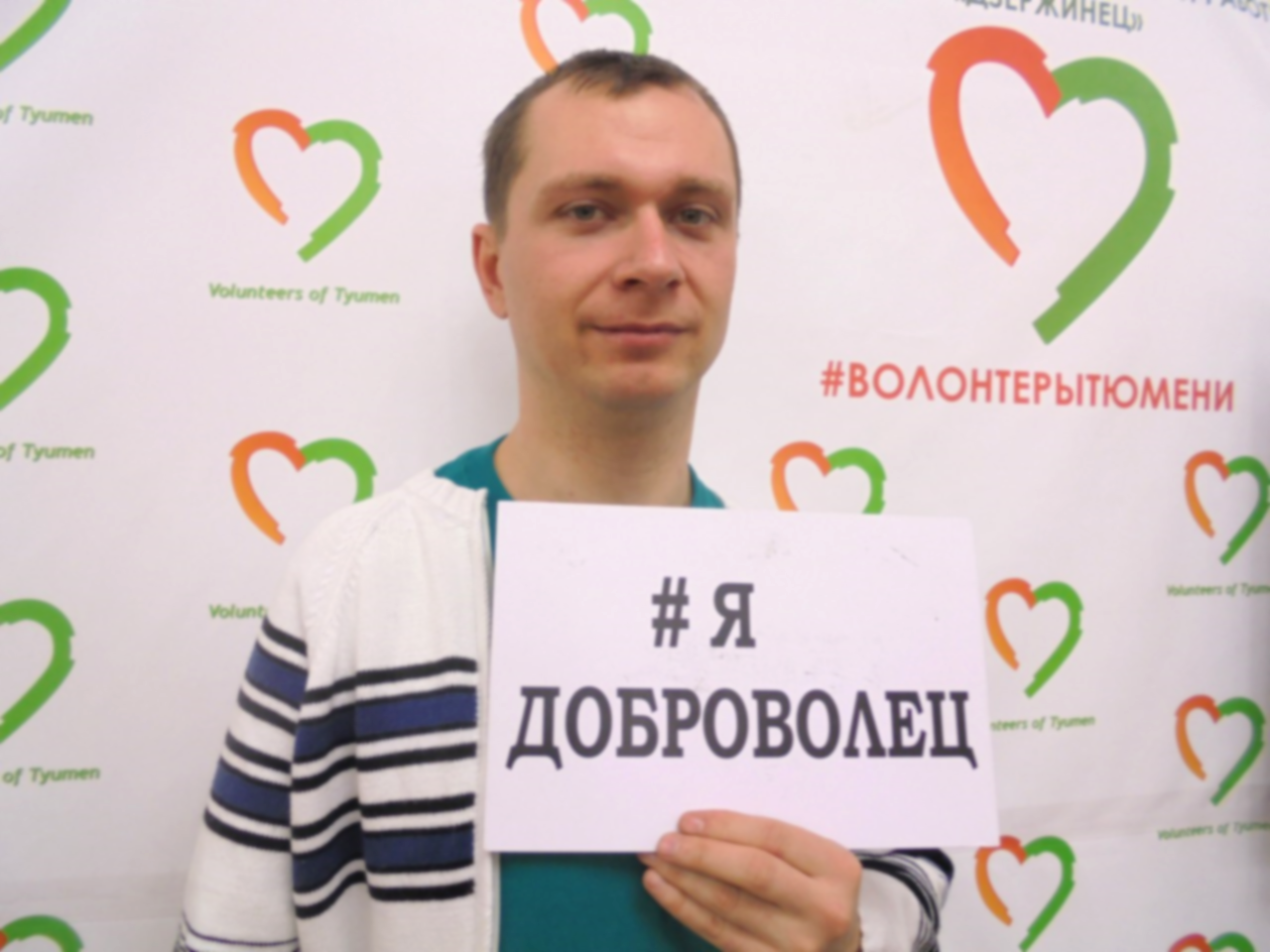 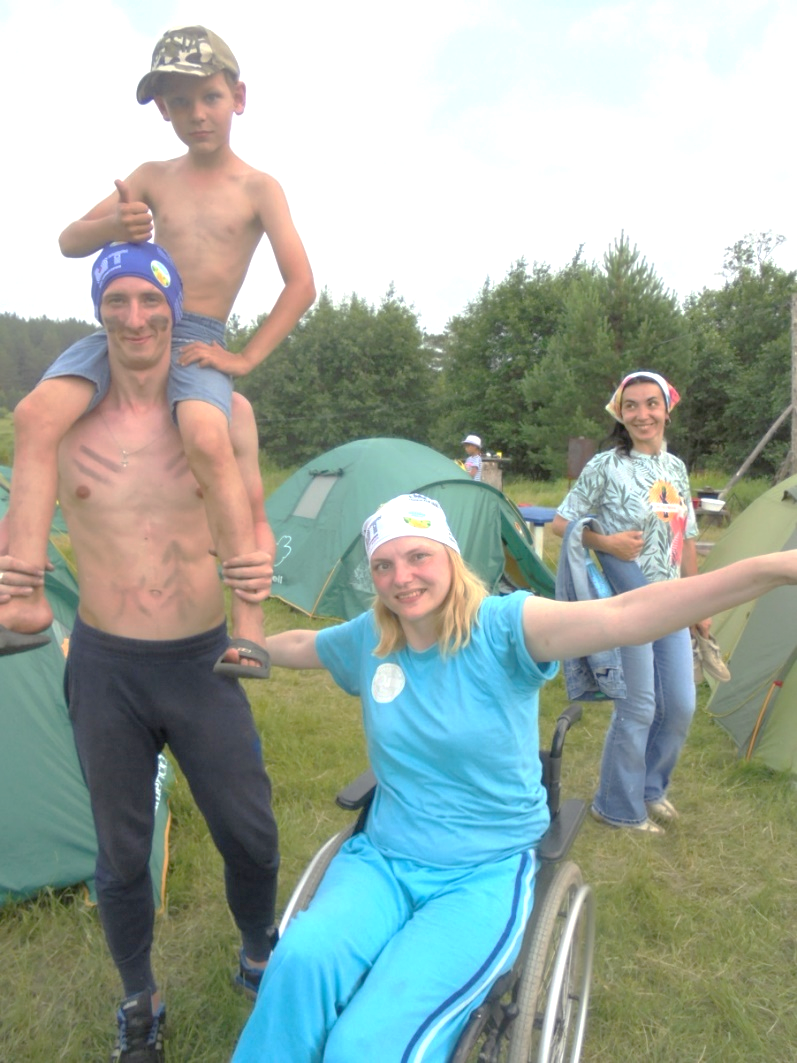 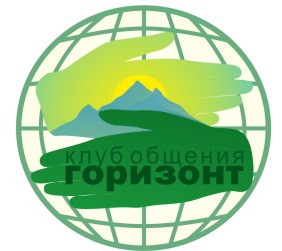 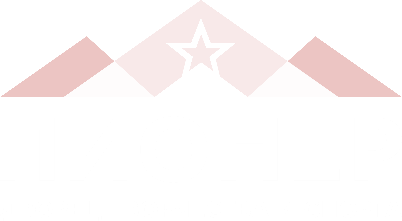 Клуб общения «ГОРИЗОНТ»
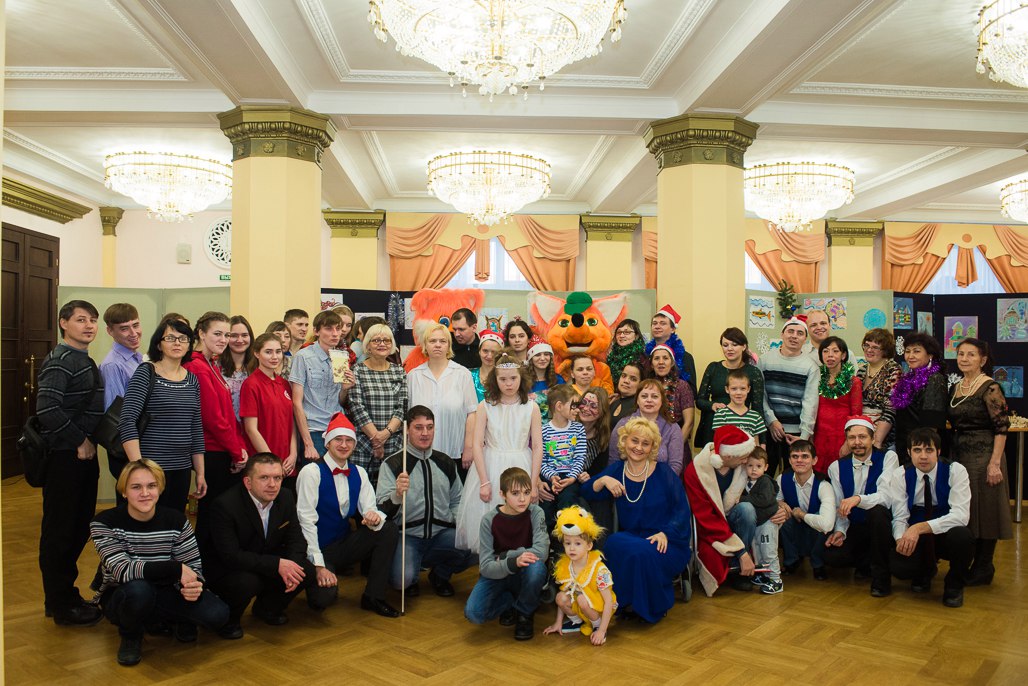 Диагностика
Адаптация воспитанников
к различным средовым условиям
Абилитация и реабилитация
Социализация
Интеграция в систему конструктивных
отношений общества
ЭТАПЫ ДЕЯТЕЛЬНОСТИ
«ПЕРЕЗАГРУЗКА – ВРЕМЯ  СЕМЬИ»
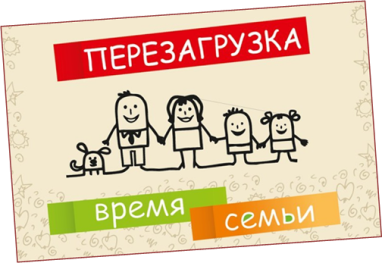 15 образовательных модулей

Организация семейного досуга

Клубная деятельность
Более
 100 участников 0+
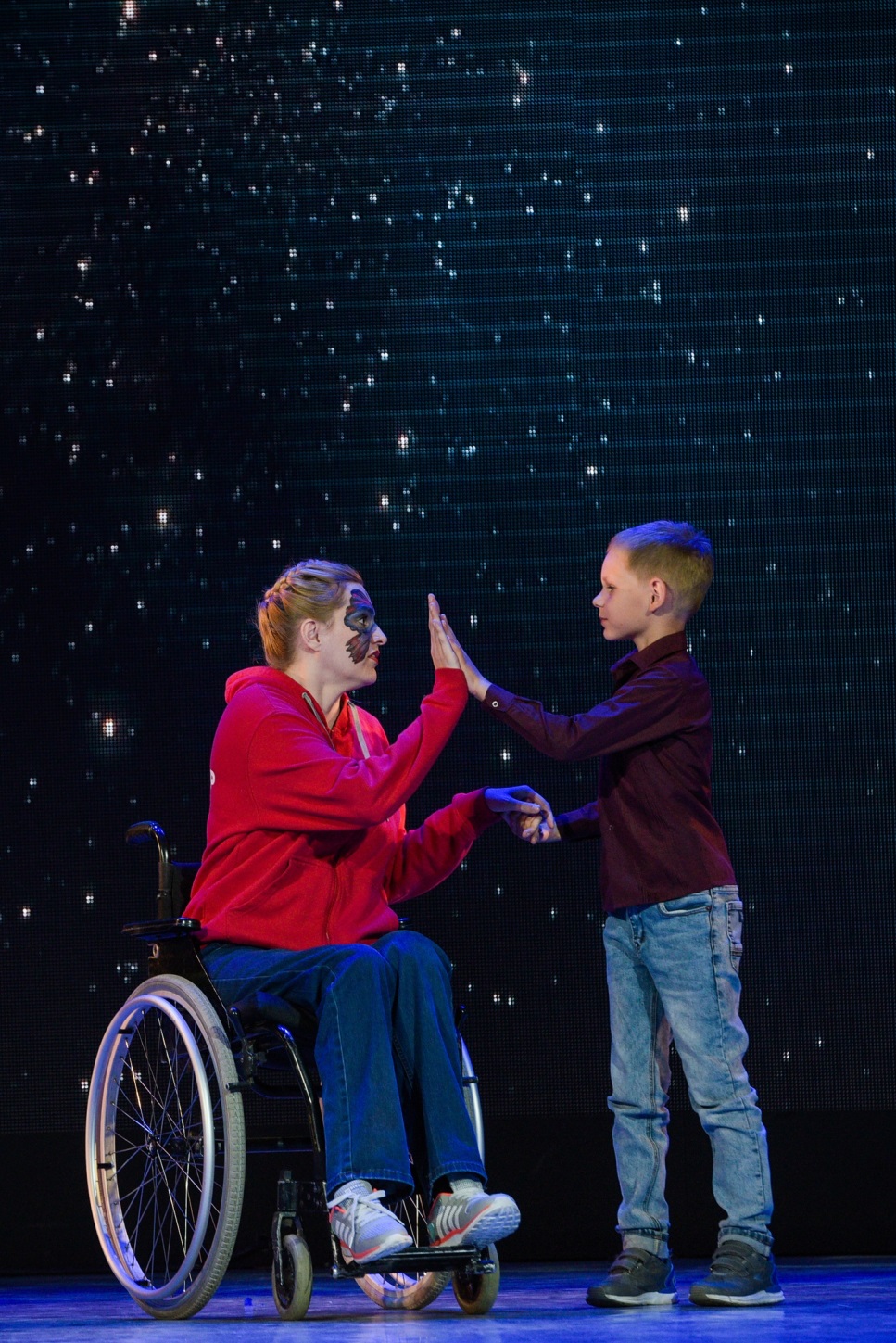 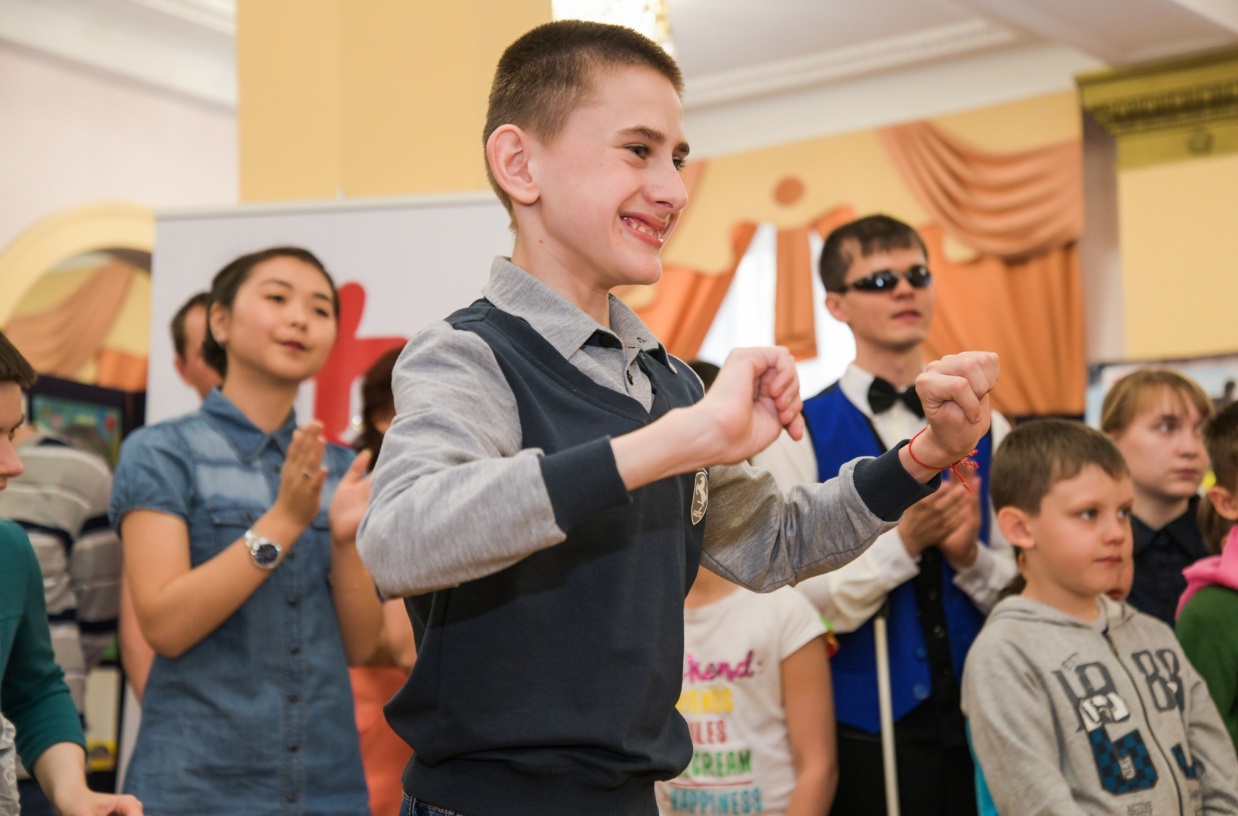 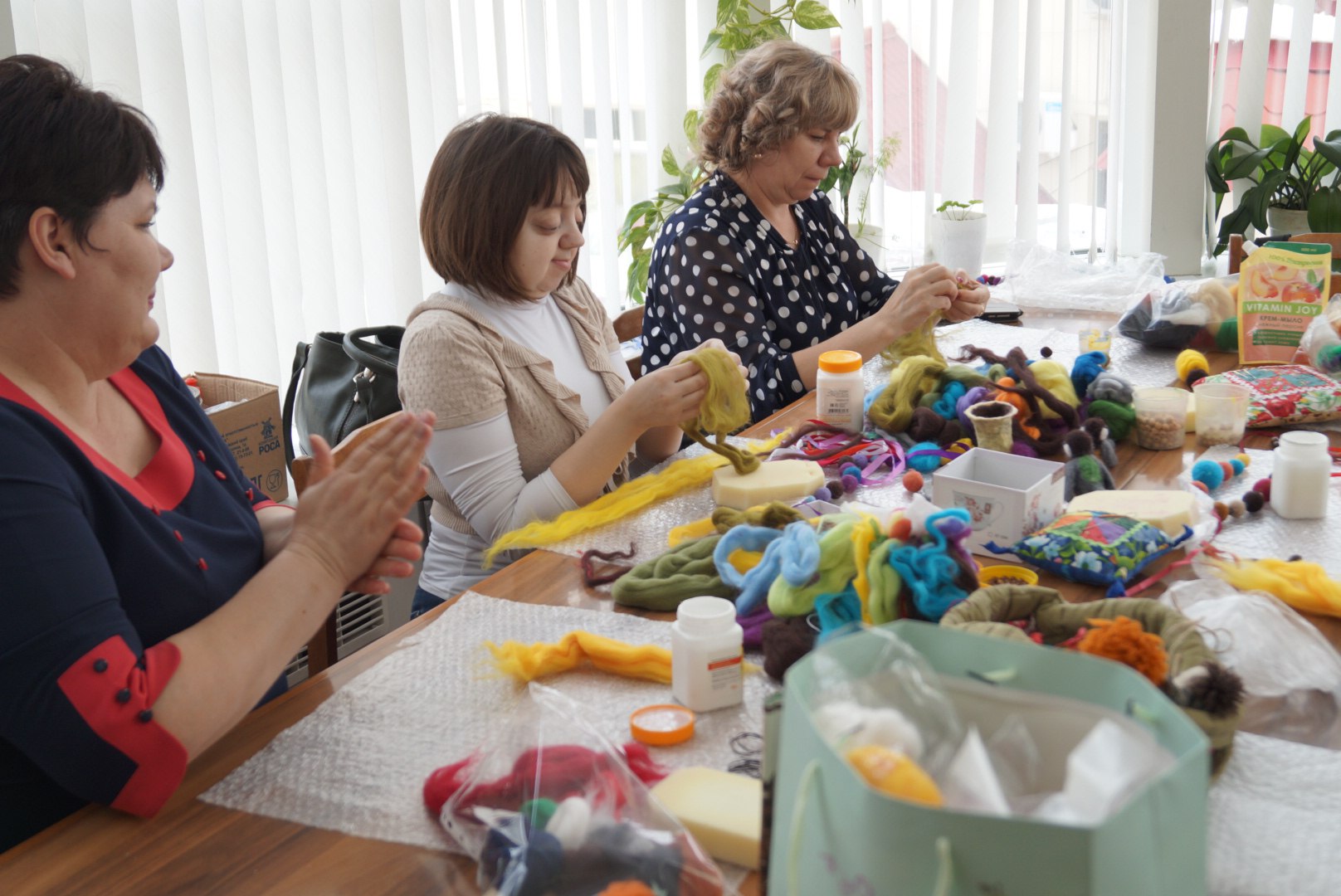 «ПОКОРИТЕЛИ ВЕРШИН»
Более 
40 участников 14+
4 образовательных модуля                                                      
Использование средового подхода в процессе 
абилитации
Серия семейных инклюзивных мероприятий
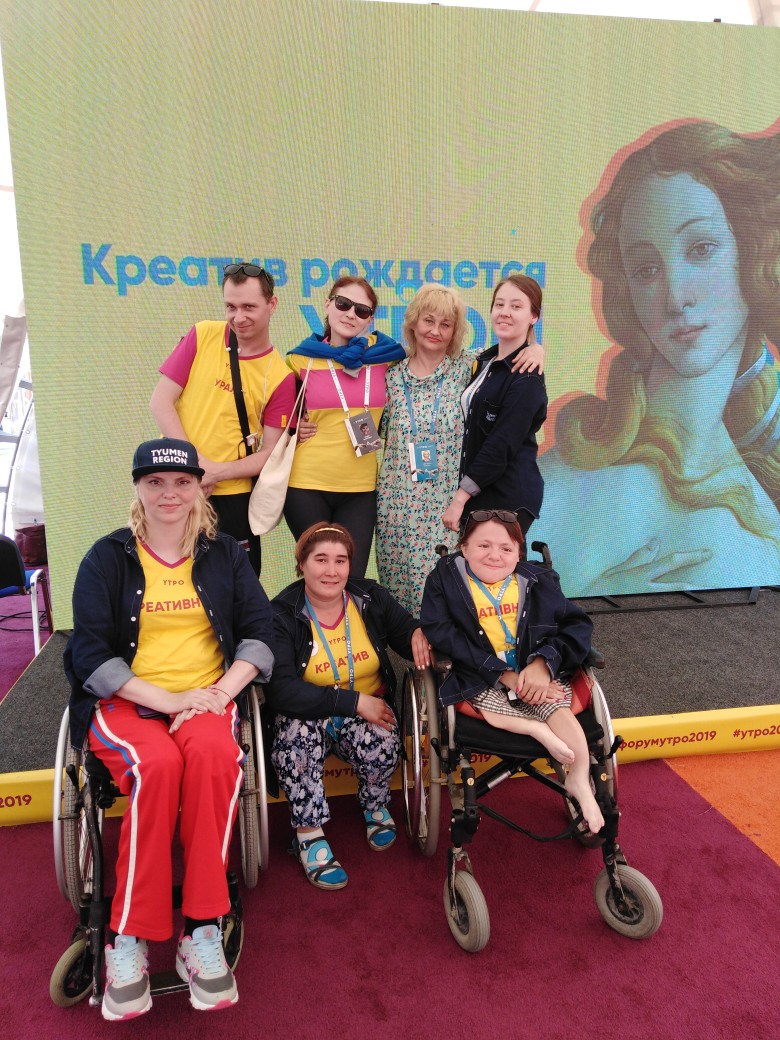 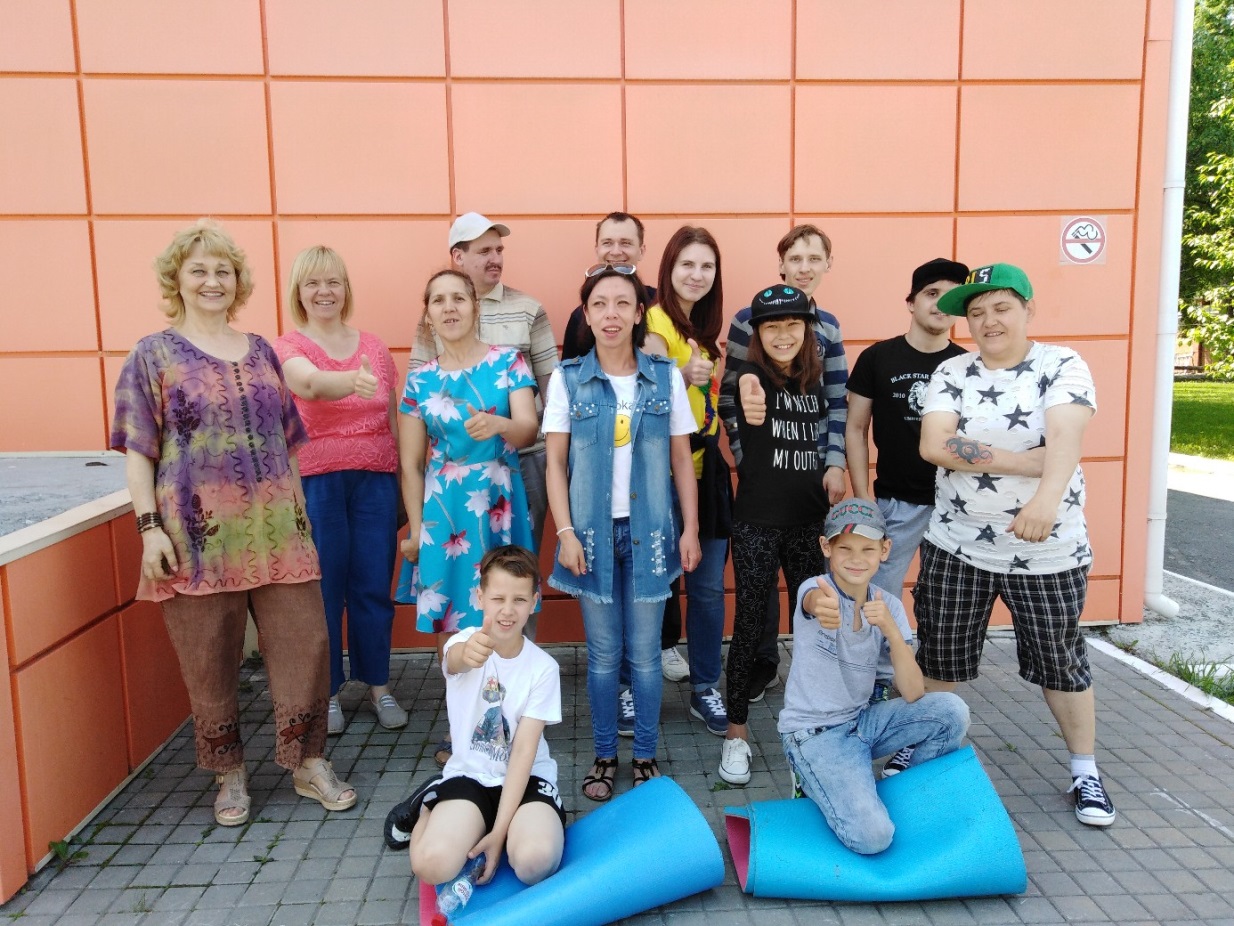 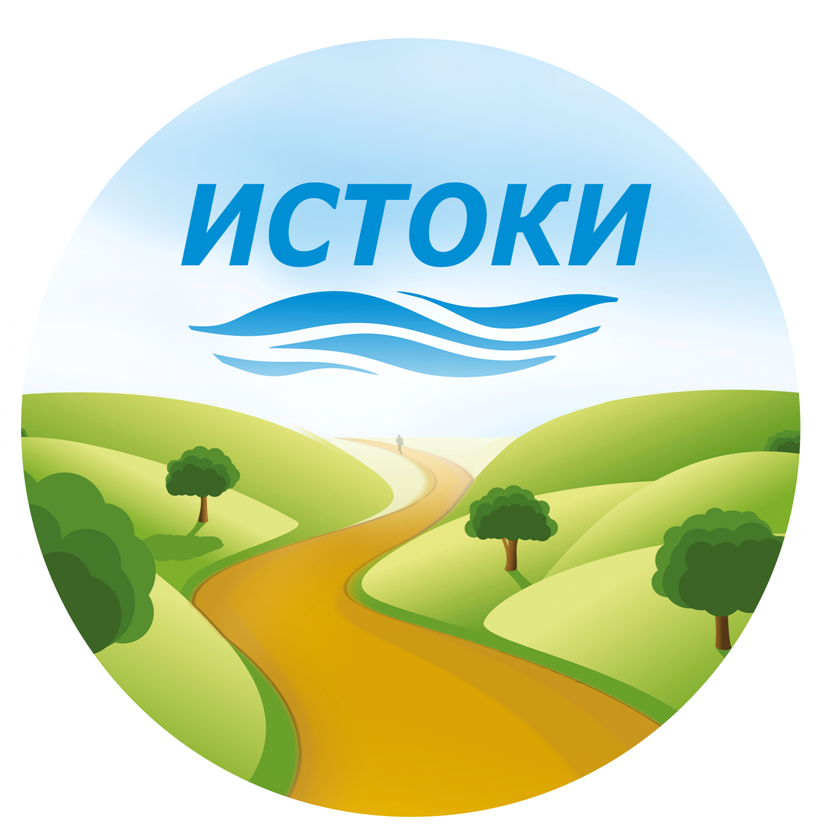 Более 300 участников 0+
«ИСТОКИ»
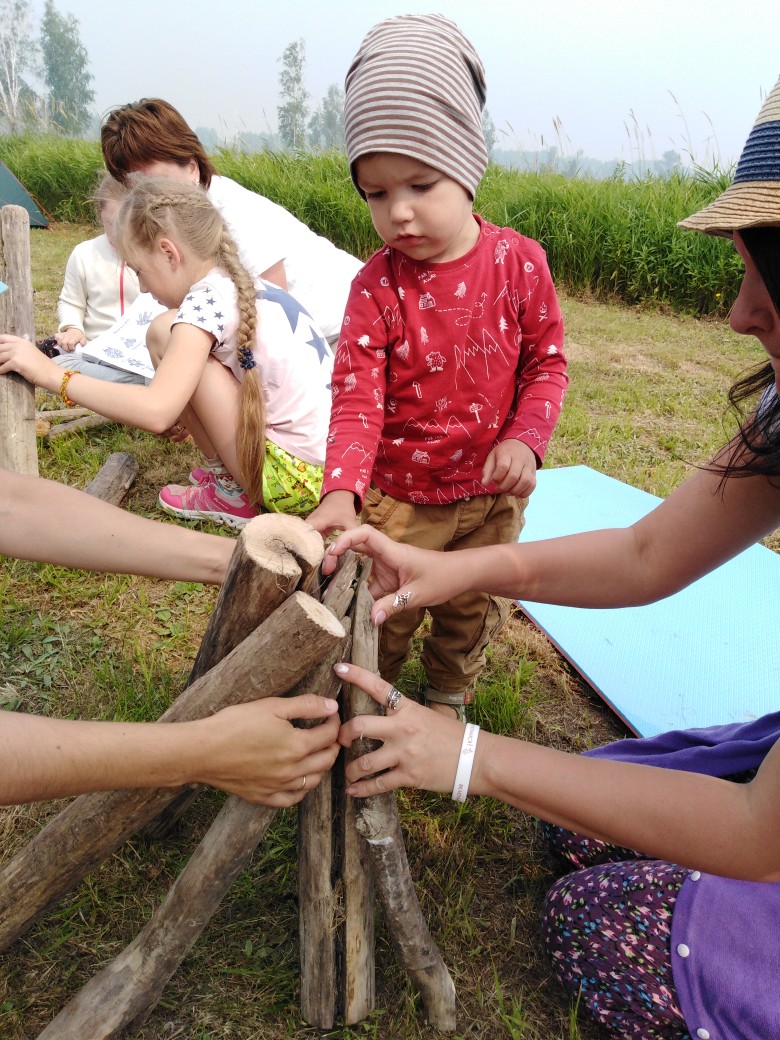 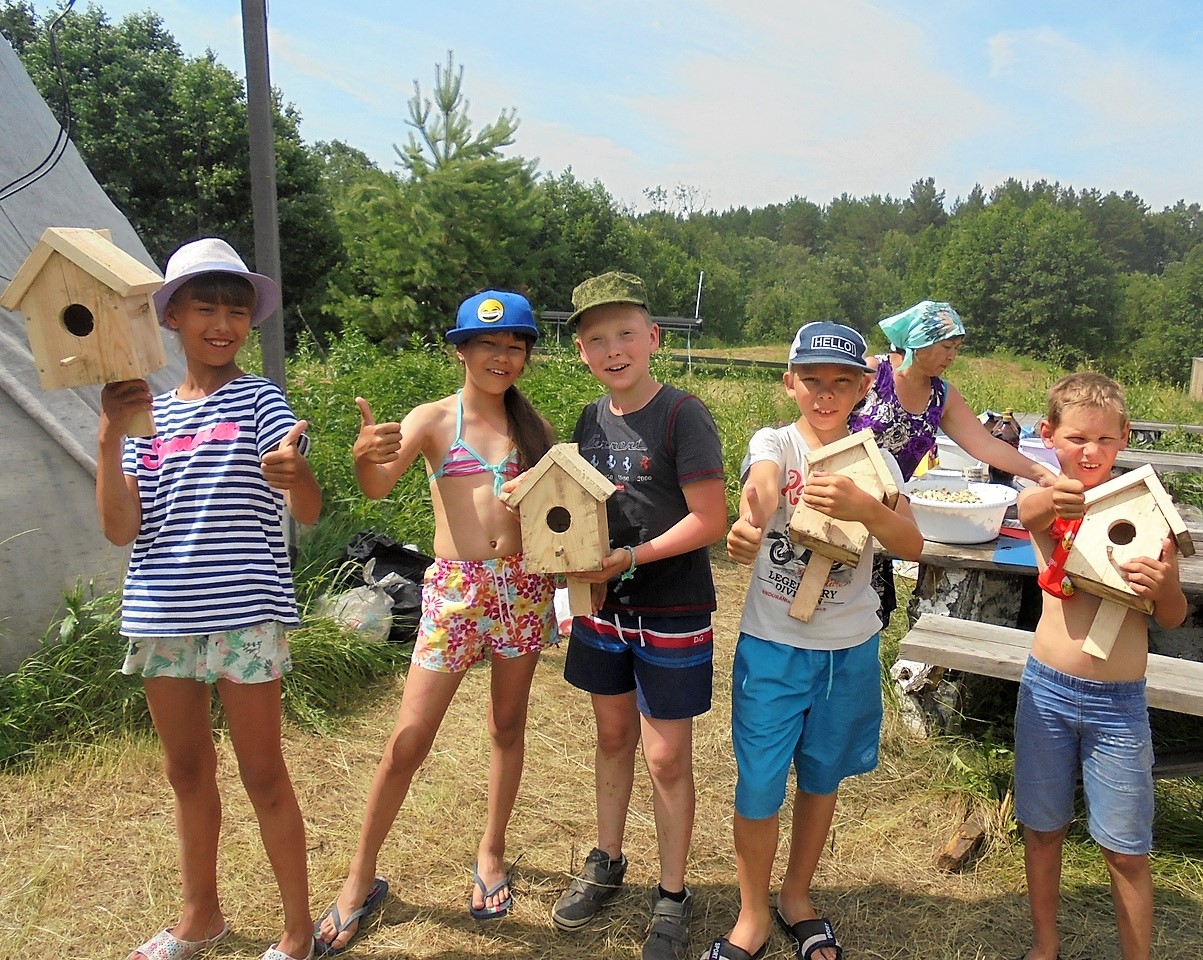 8 образовательных модулей                                     
12 апробированных маршрутов
Инклюзивное добровольчество
Просветительская деятельность в рамках формирования инклюзивной культуры общества
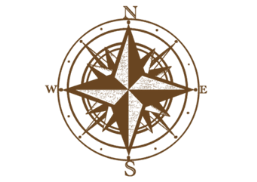 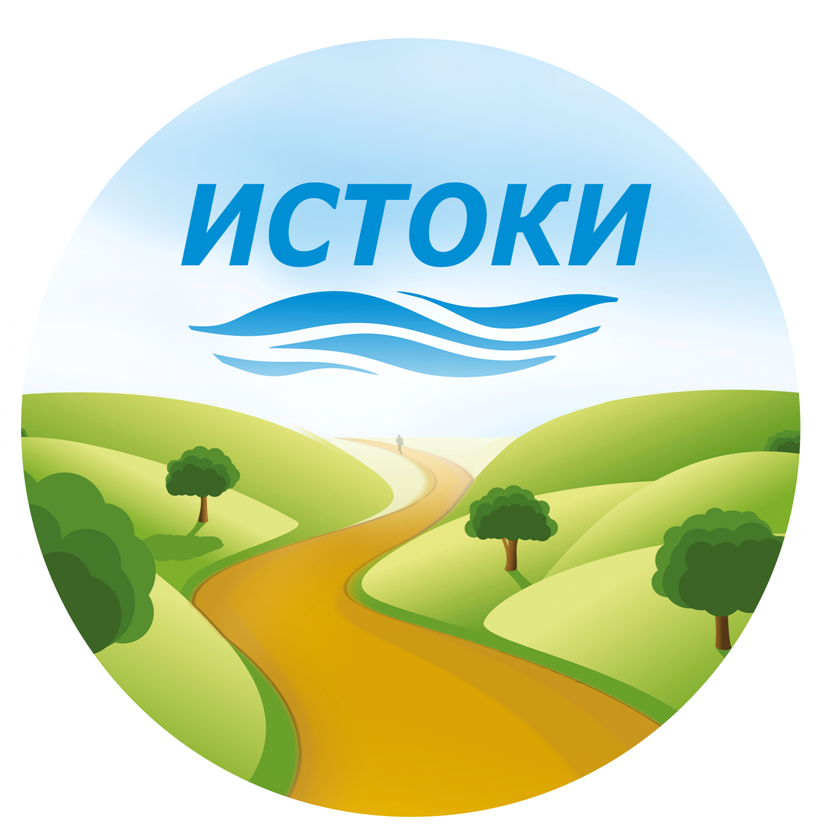 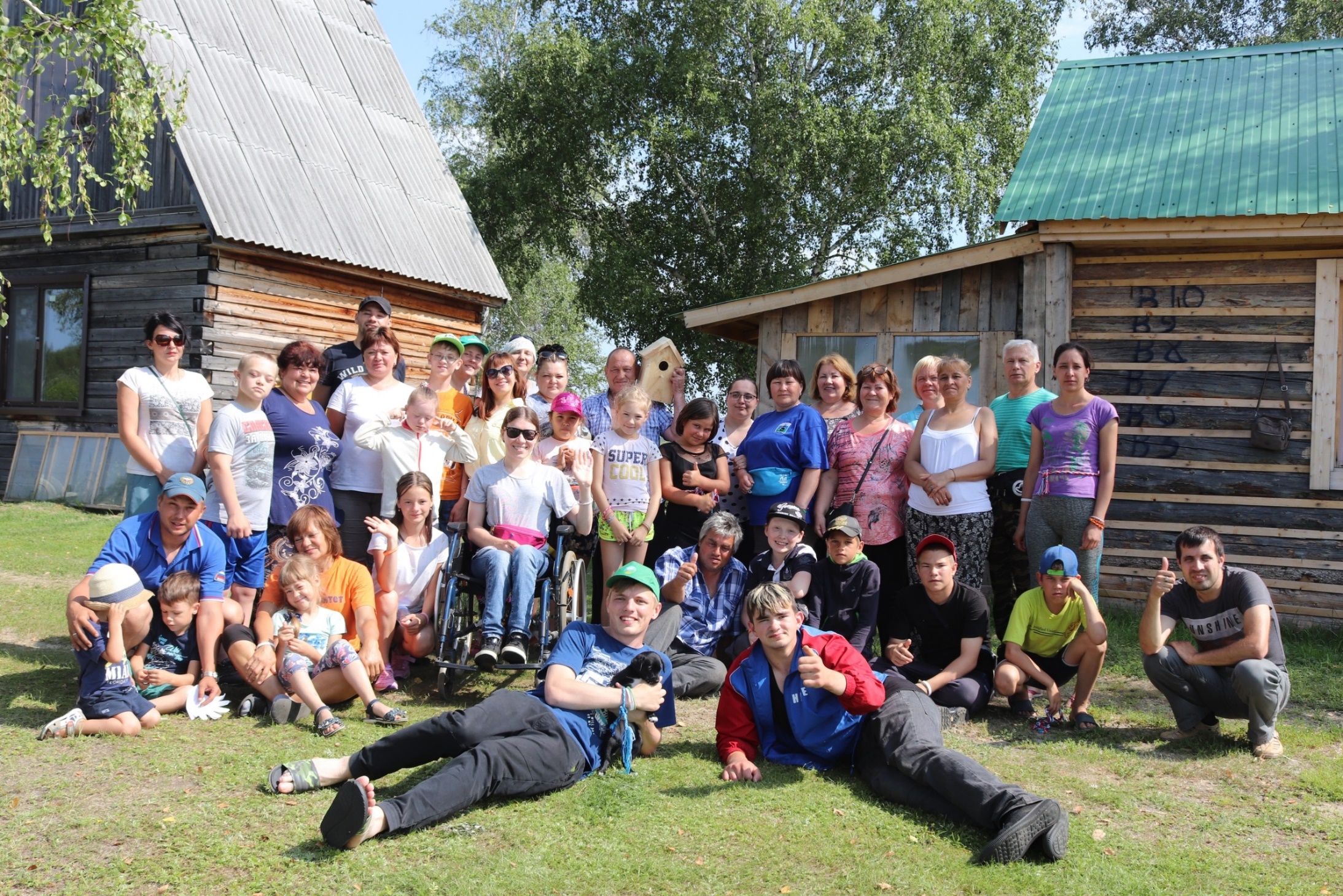 Социально-бытовая абилитация
Мотивация к активной жизни
Обеспечение равных возможностей
«ЕСТЬ КОНТАКТ»
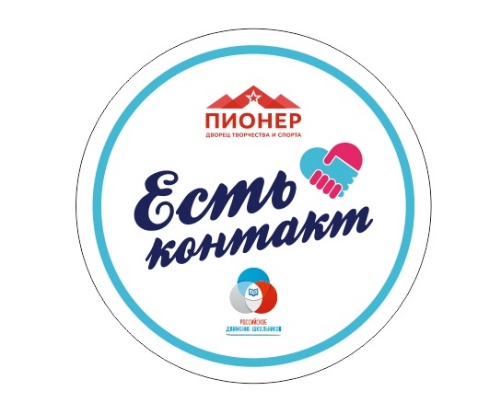 10 игровых интерактивных площадок
Погружение в атмосферу инклюзивного взаимодействия
Обучение команды инклюзивных волонтёров
Выездные мероприятия на базе образовательных учреждений в рамках слётов, форумов, фестивалей
Более
200 участников
7+
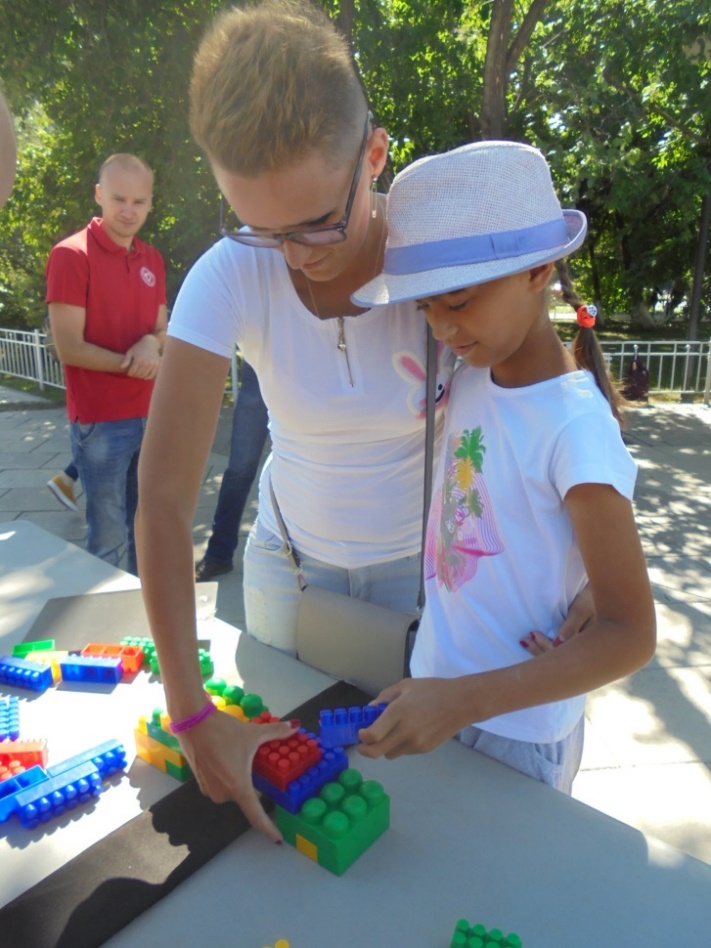 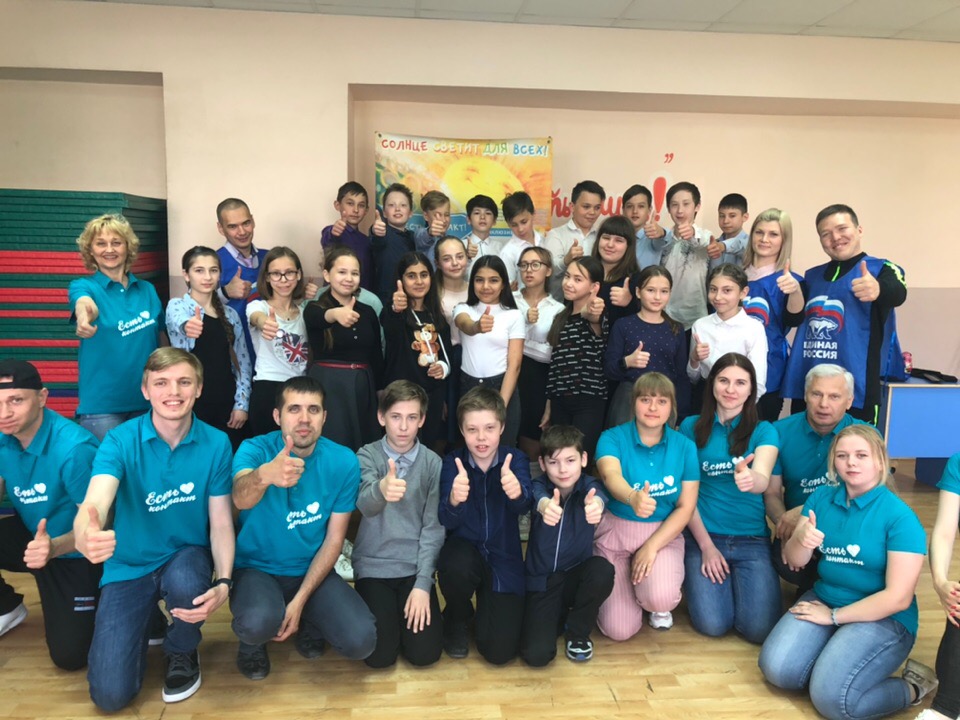 Клуб «ОСОБАЯ МАМА»
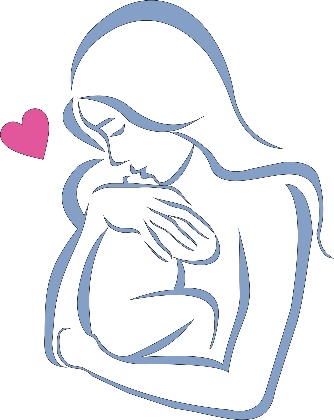 Участие в проектах по вовлечению «особых» семей в систему конструктивных отношений общества                 
Организация инклюзивного семейного досуга
Участие в городских и региональных мероприятиях
16 семей 0+
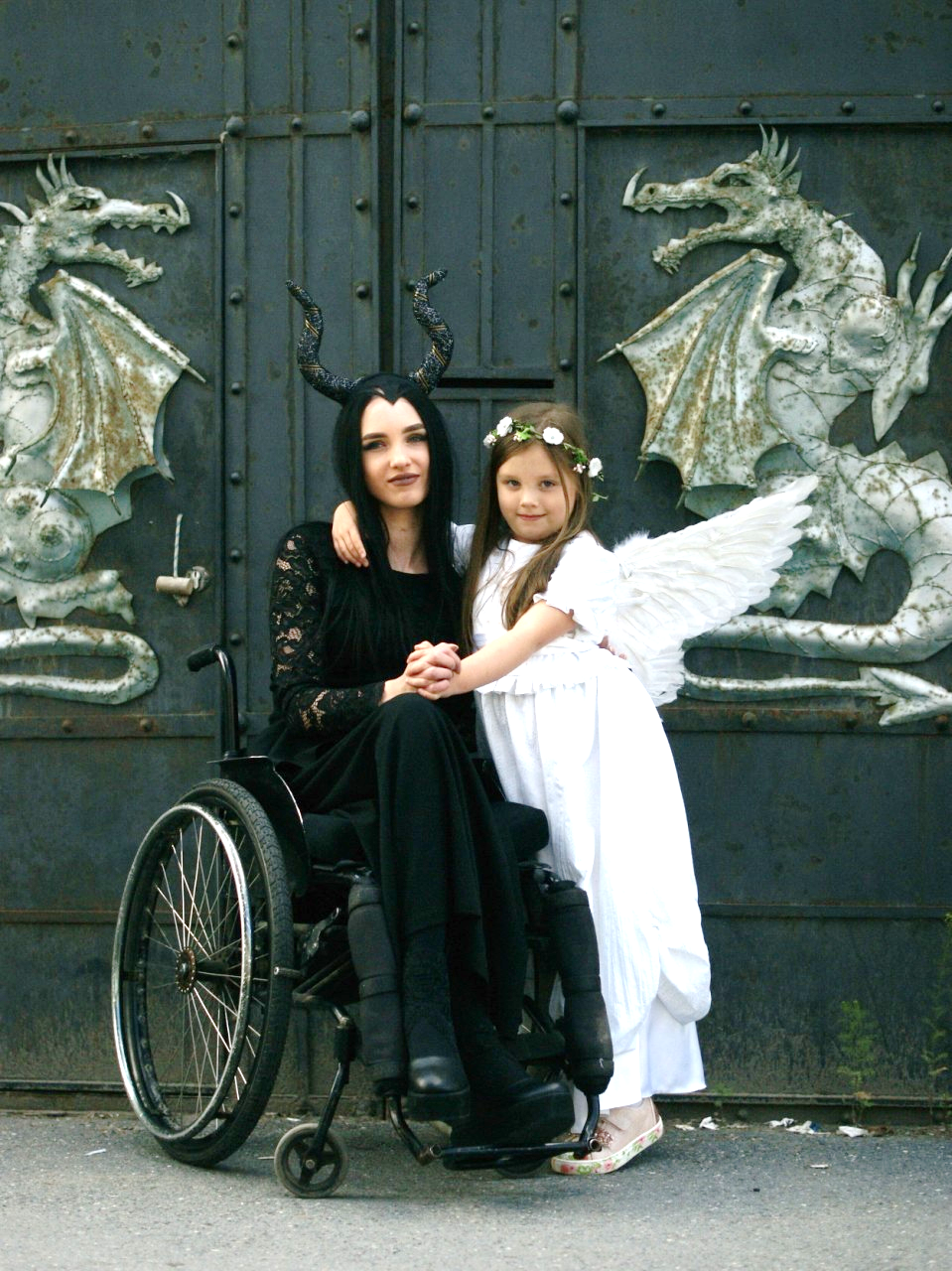 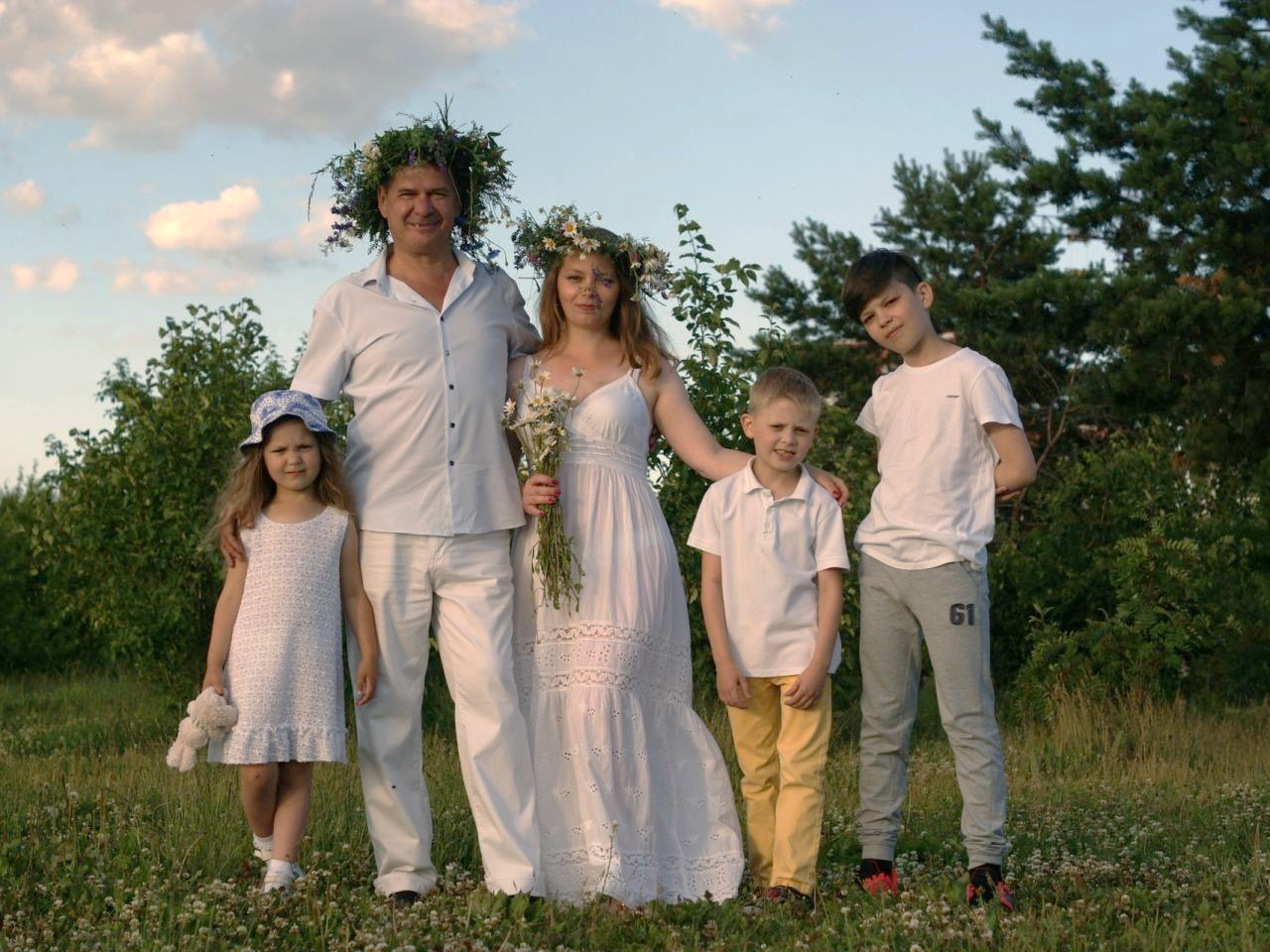 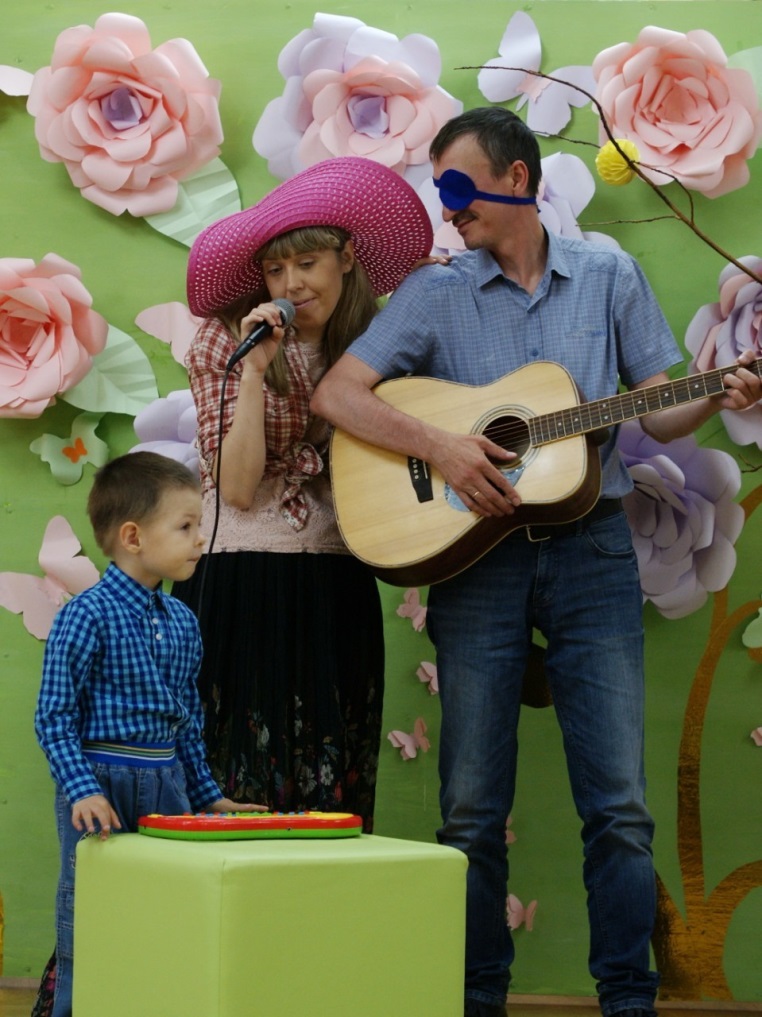 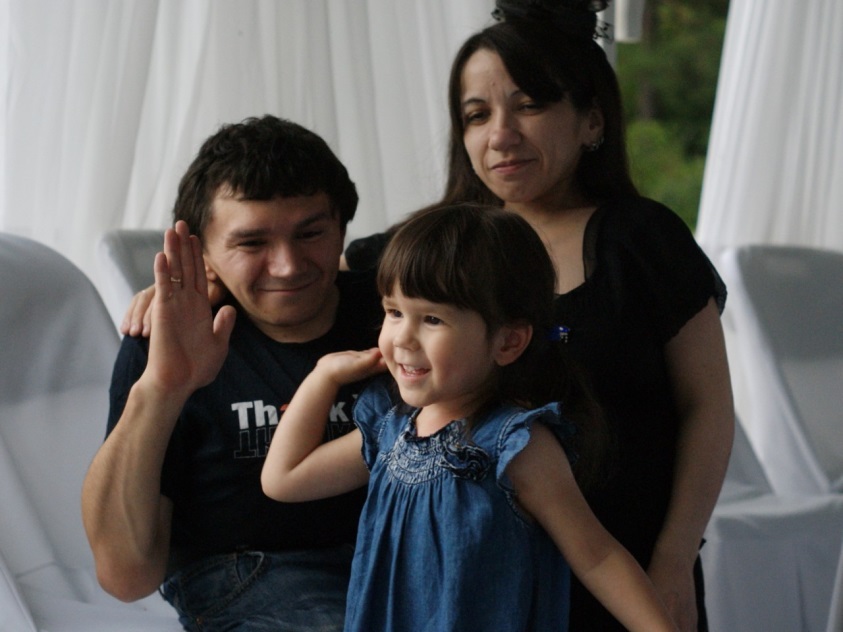 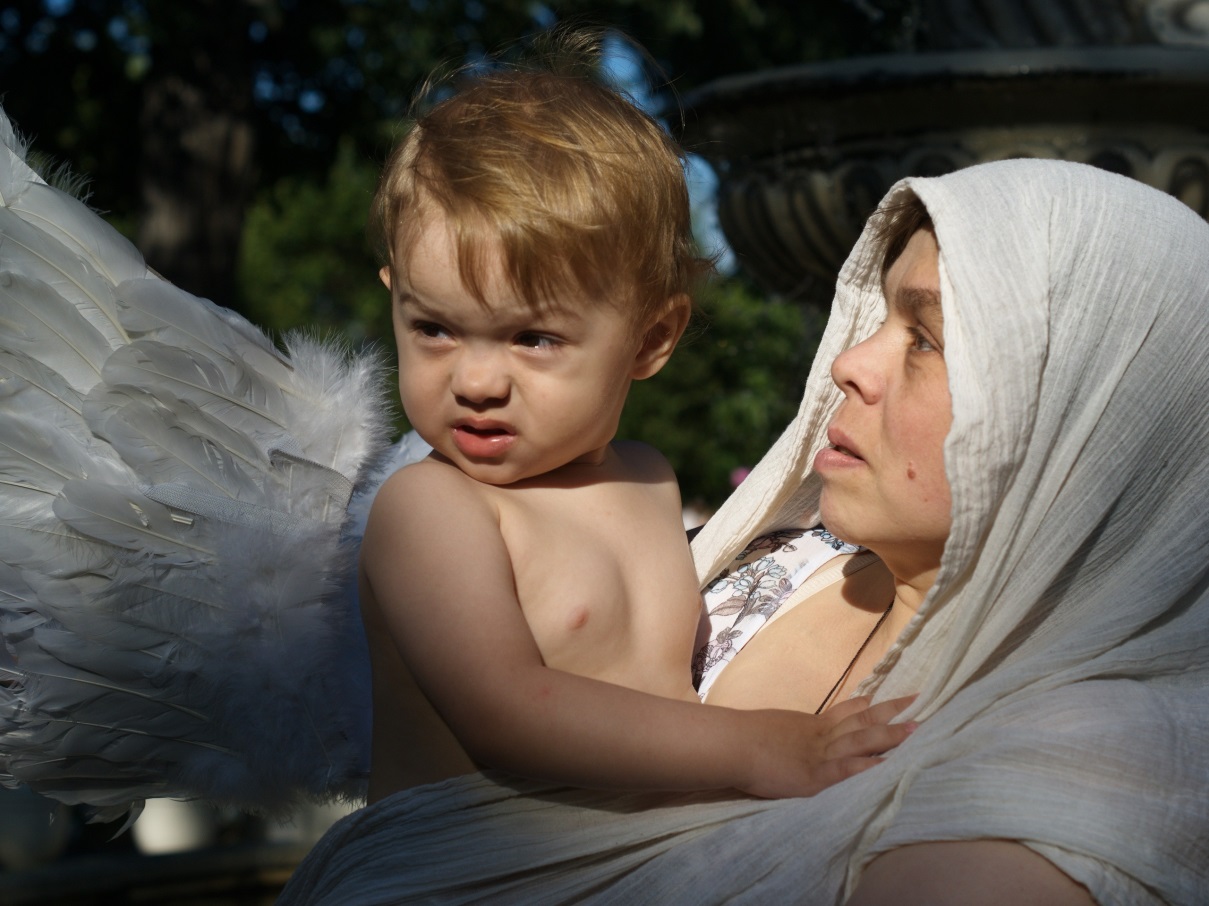 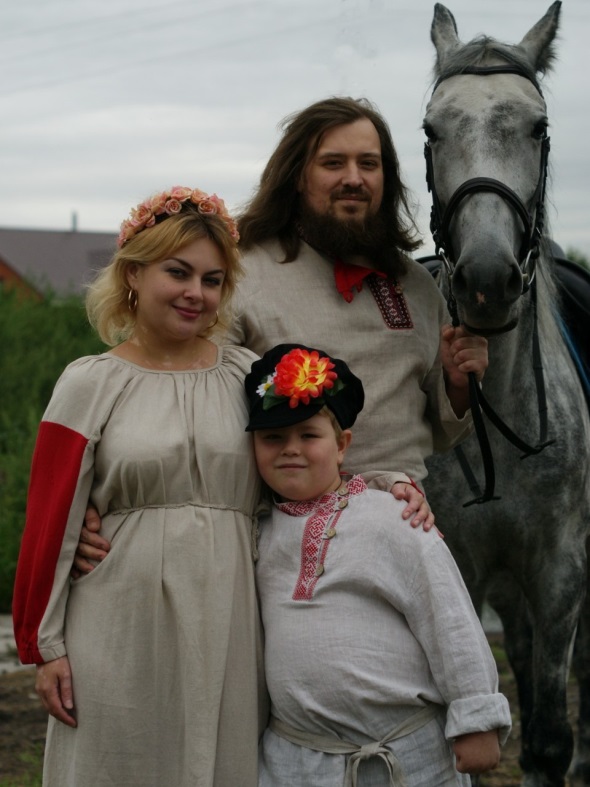 «ВКЛЮЧАЙСЯ»
Подготовка спикеров инклюзивного направления       
Более 15 выездных выступлений и мастер-классов по формированию инклюзивной культуры
Презентация деятельности инклюзивного клуба «Горизонт» на муниципальном, региональном и федеральном уровнях
Более
200 участников
16+
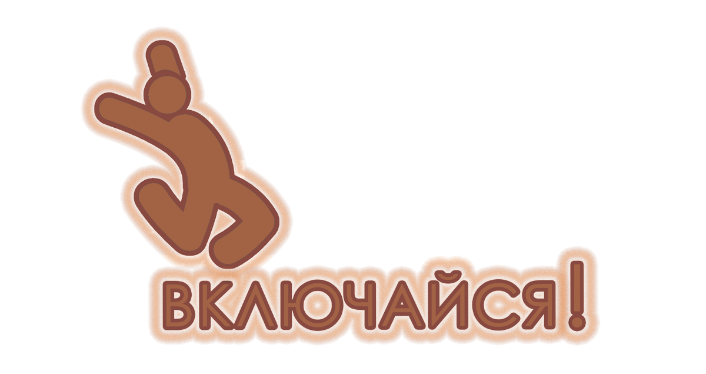 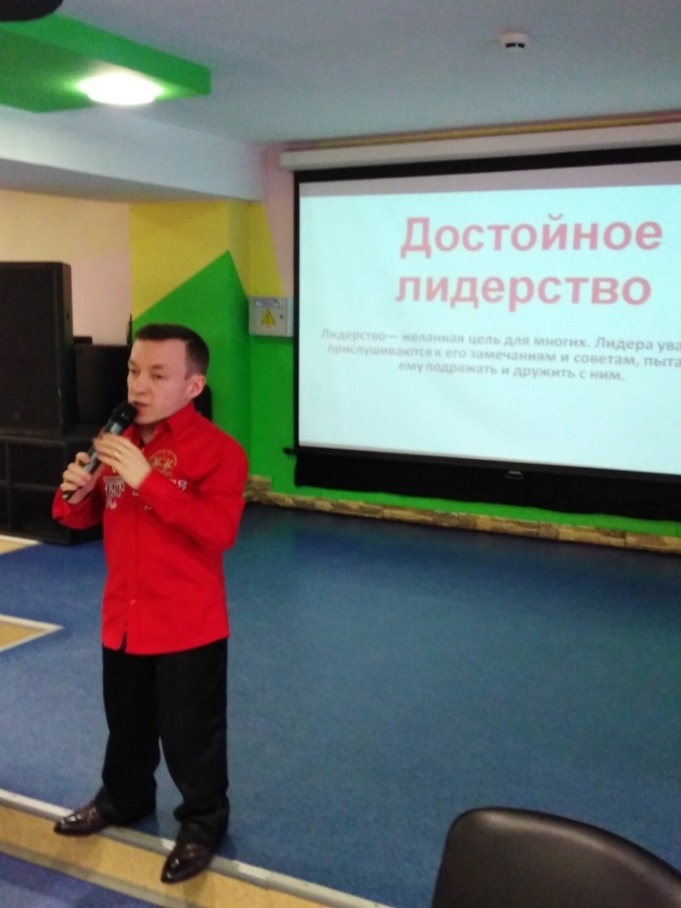 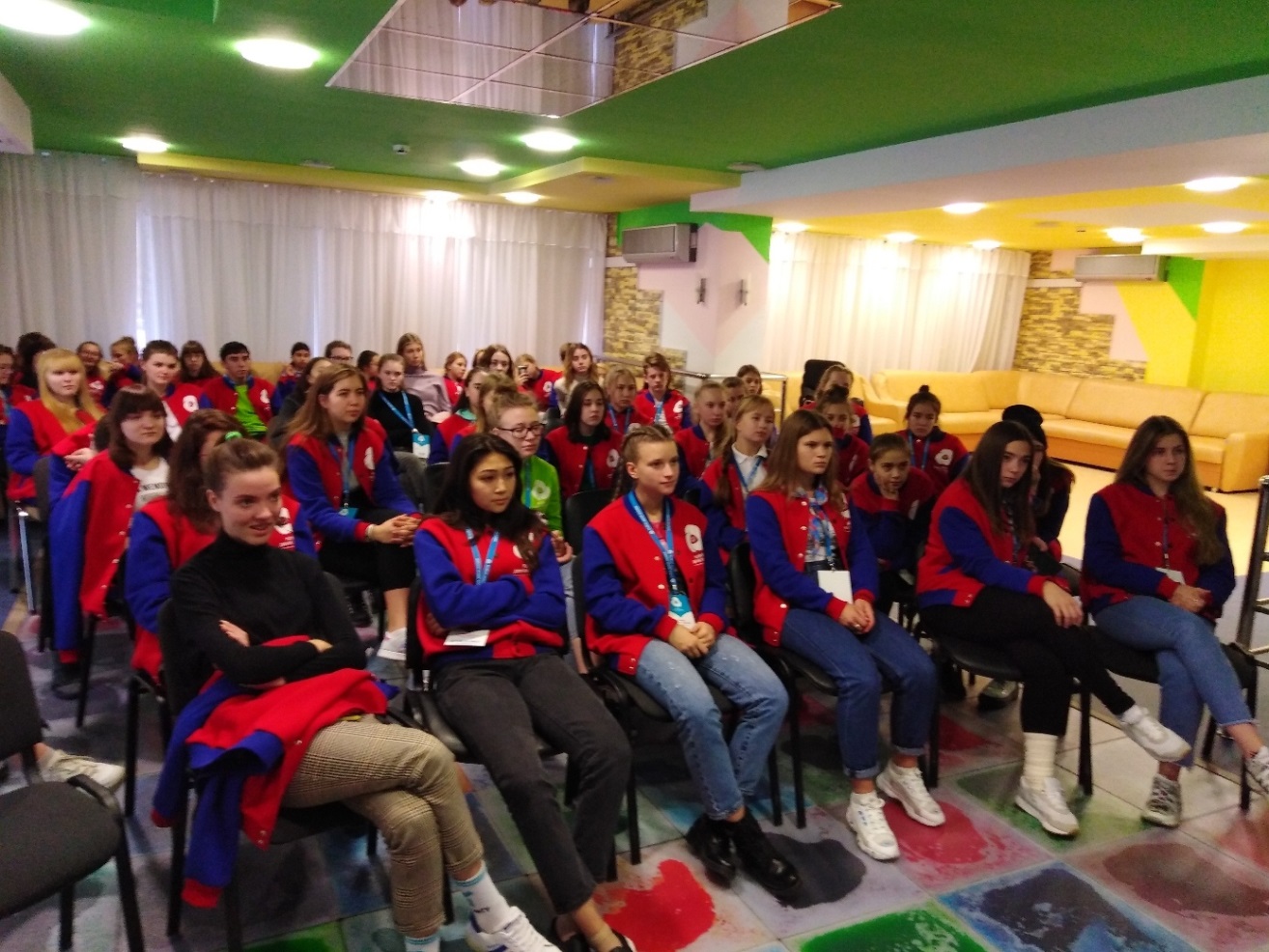 «ВСТРЕЧА ПОКОЛЕНИЙ»
Встречи с ветеранами на дому                 
Участие в Параде Победы, патриотических акциях «Георгиевская ленточка», «Бессмертный полк»
Обучение команды инклюзивных волонтёров
Организация выездных тематических концертных программ
Изучение истории семьи
Более
20 участников
14+
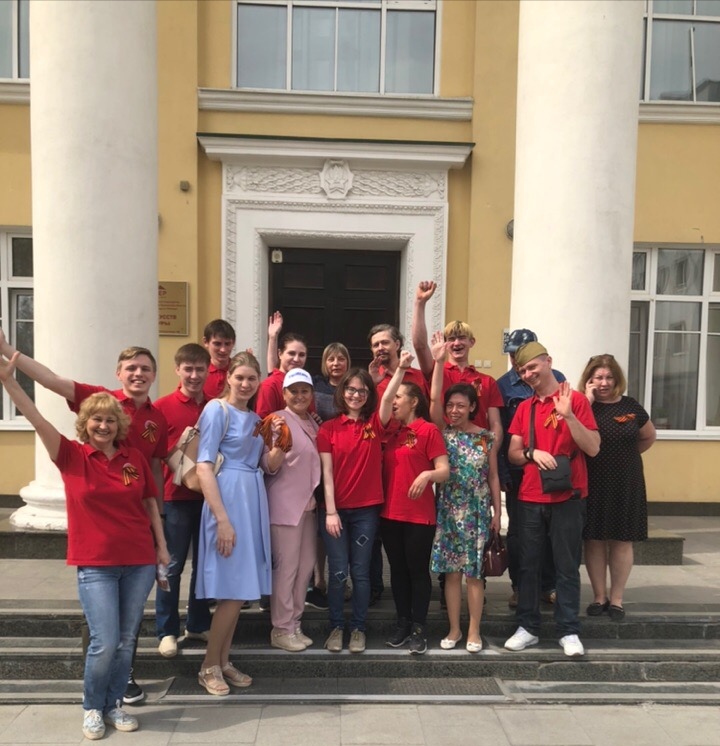 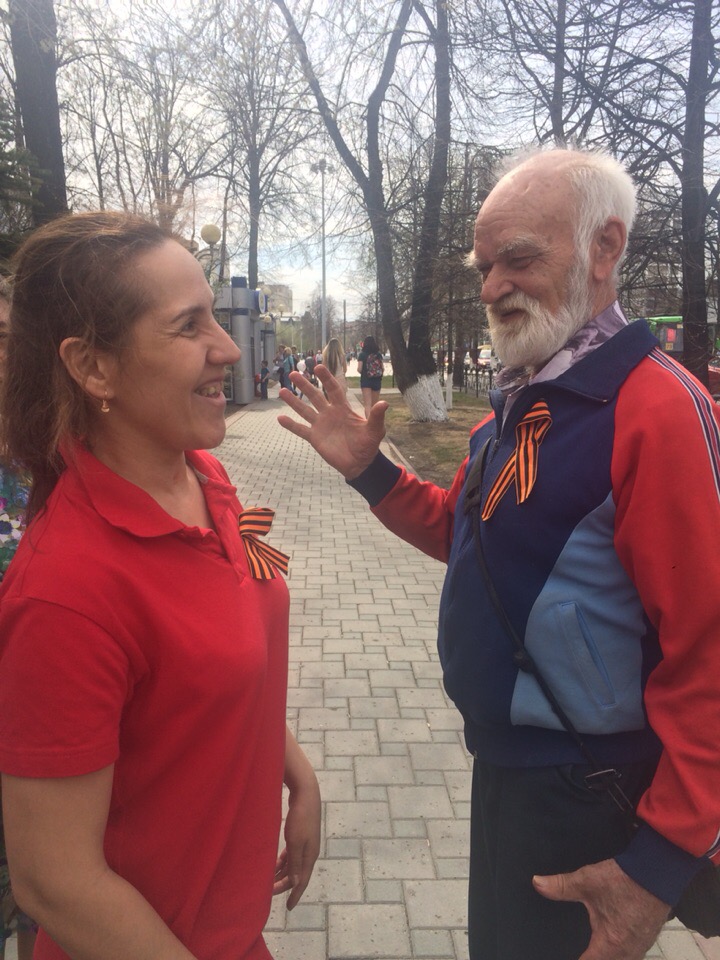 «ИМИДЖ-ПЕРЕЗАГРУЗКА»
15 волонтёров – экспертов индустрии моды
30 мастер-классов на 5-ти ведущих площадках индустрии красоты
Итоговая презентация коллекции костюмов
20 девушек с ОВЗ
 16 +
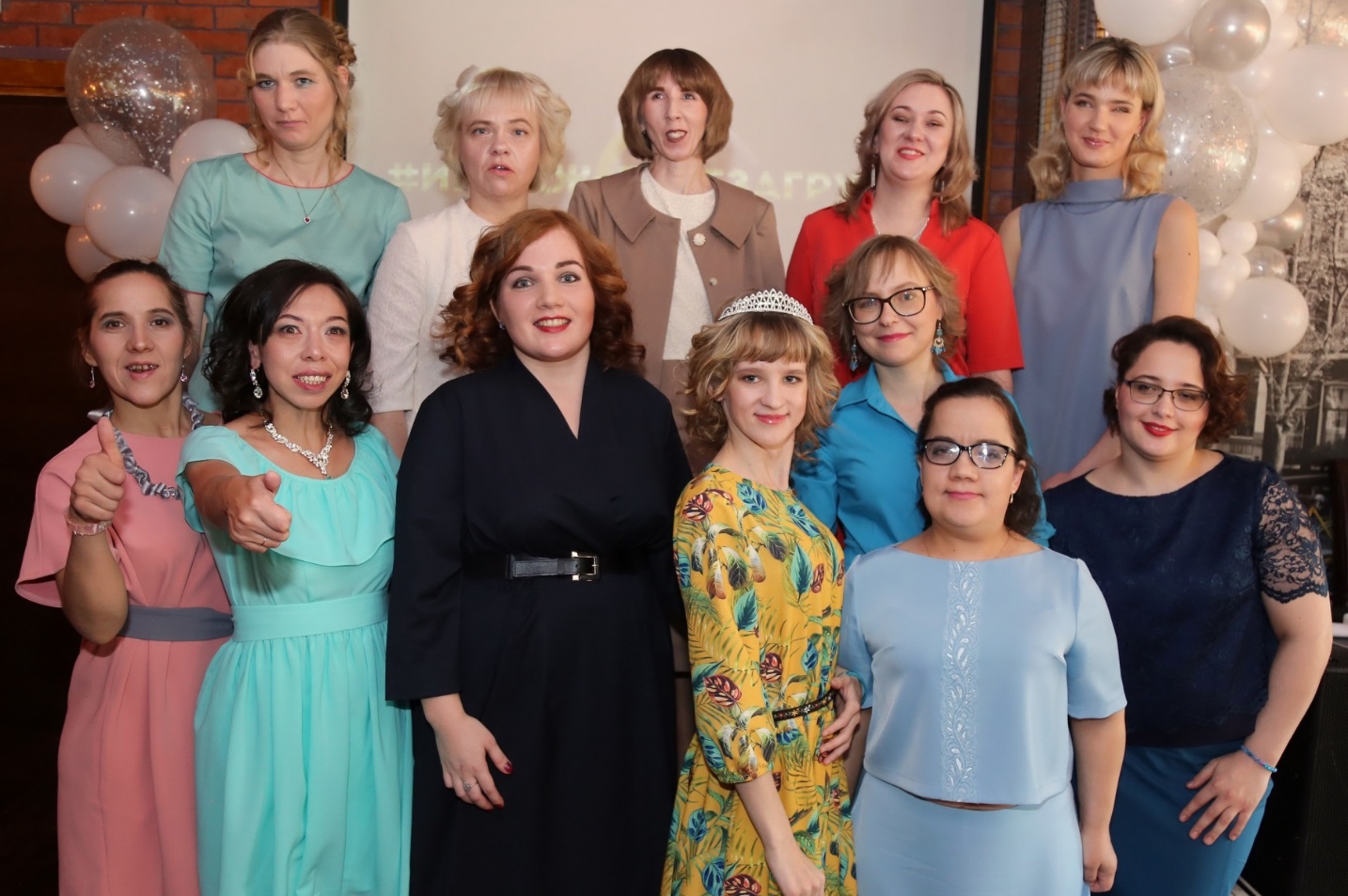 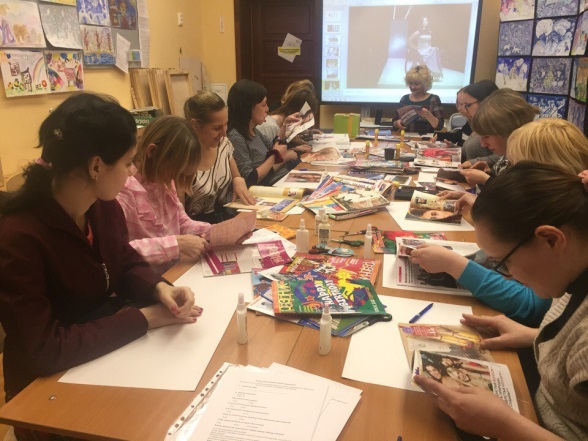 «ПРОСТО О СЛОЖНОМ»
Обучение по 3-м рабочим специальностям с получением сертификатов
Мастер-классы на оборудованных площадках ГАПОУ ТО  «Западно-Сибирский Государственный колледж»
«Званый ужин» с приглашением почетных гостей и СМИ
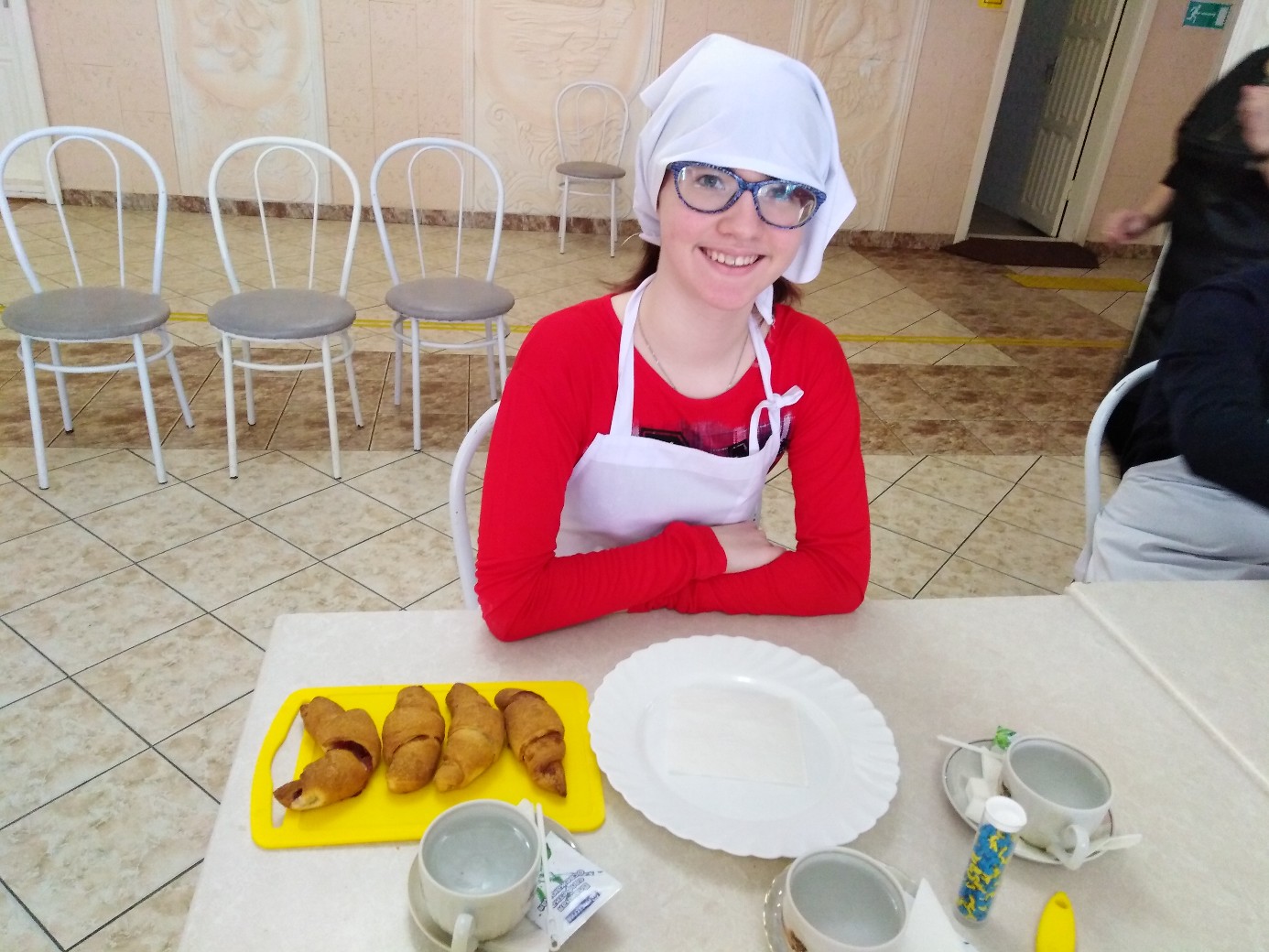 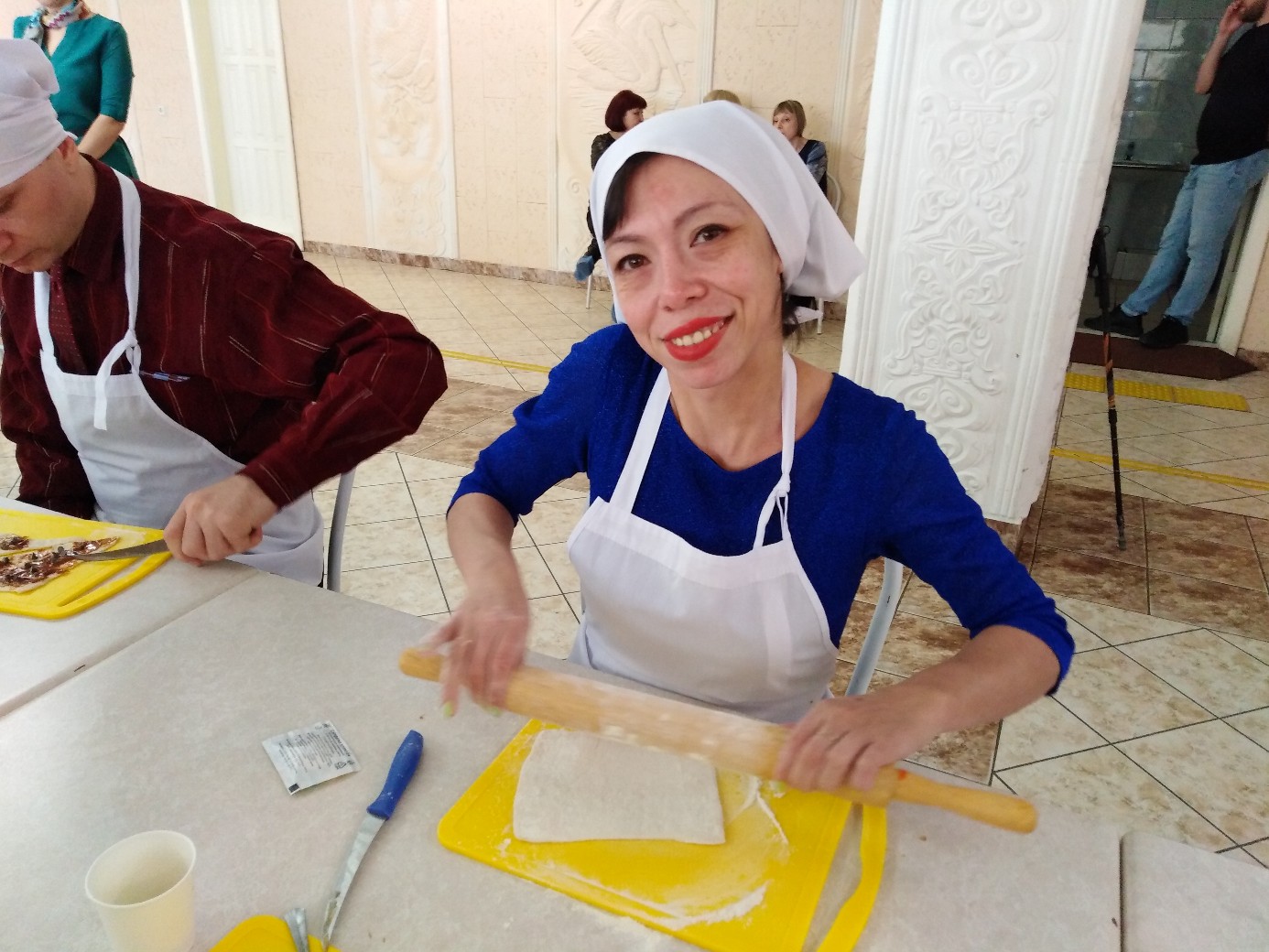 8 участников 16 +
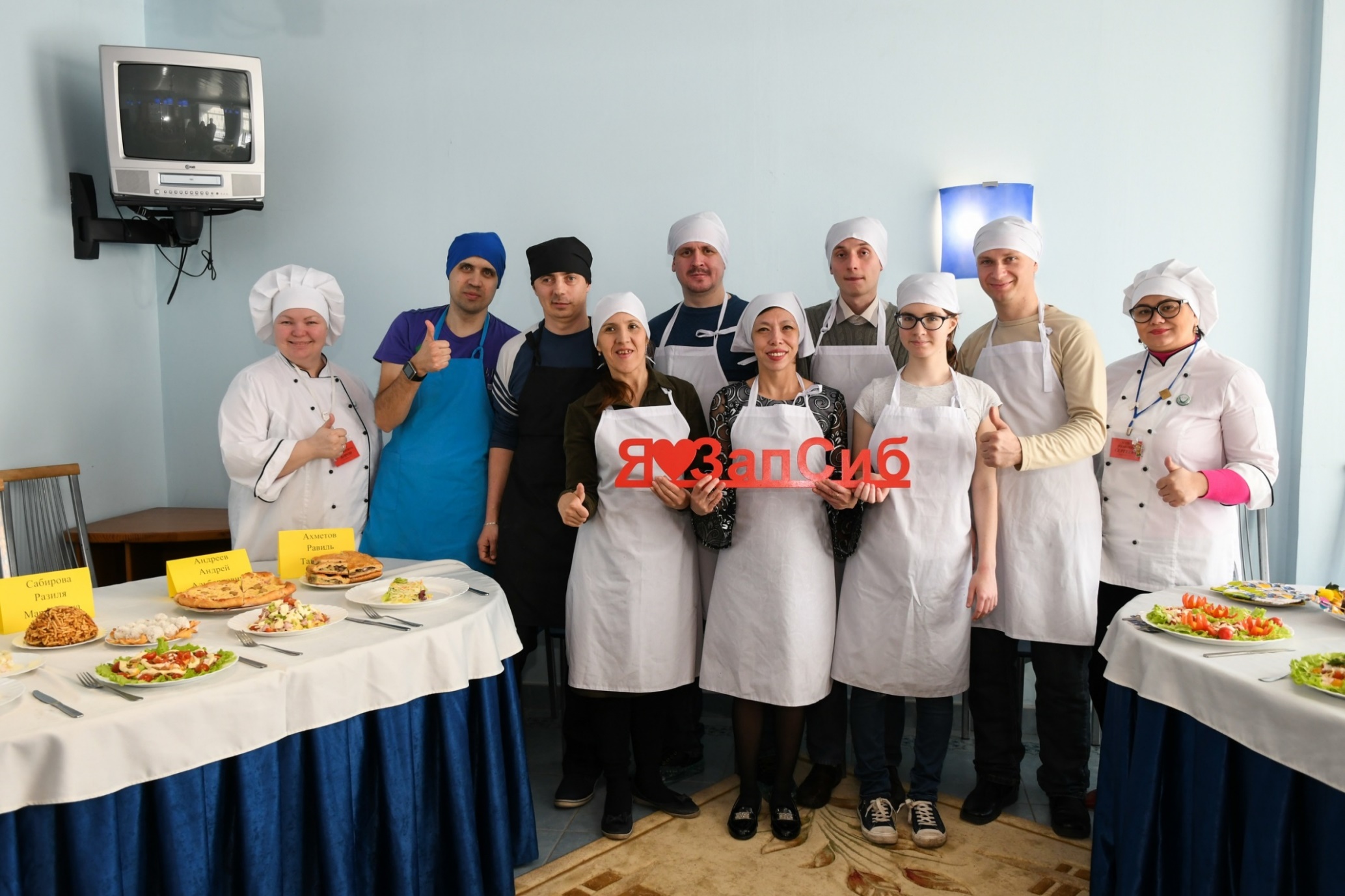 «ТАКАЯ ВОТ ИСТОРИЯ»
Совместная деятельность с художником и фотографом
Передвижная выставка
20 участников 14 +
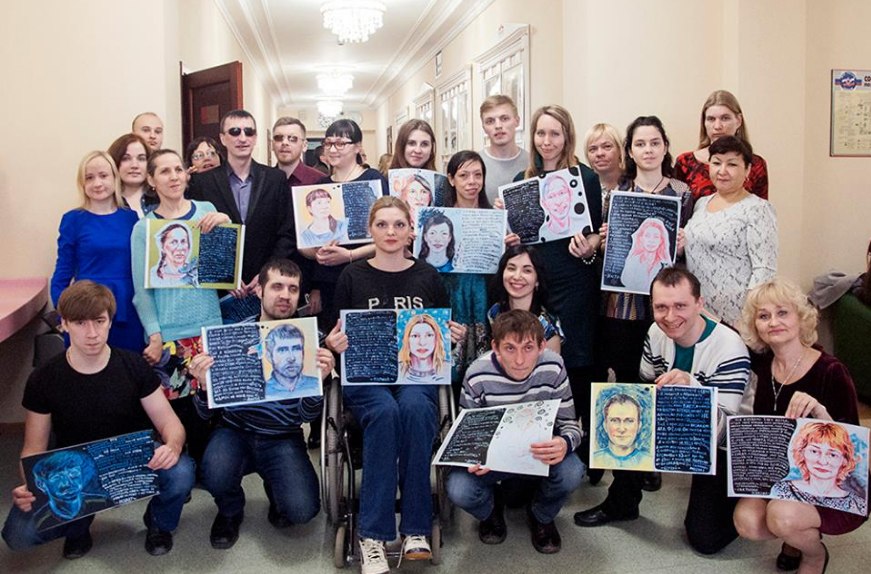 «Клуб настольных игр»
Участие обучающихся с ОВЗ в игре способствует их социализации, развитию мышления, развивает воображение, логику, стремление к успеху;
Проведение занятий – 1 раз в неделю;
Проведение турниров – 2 раза в год;
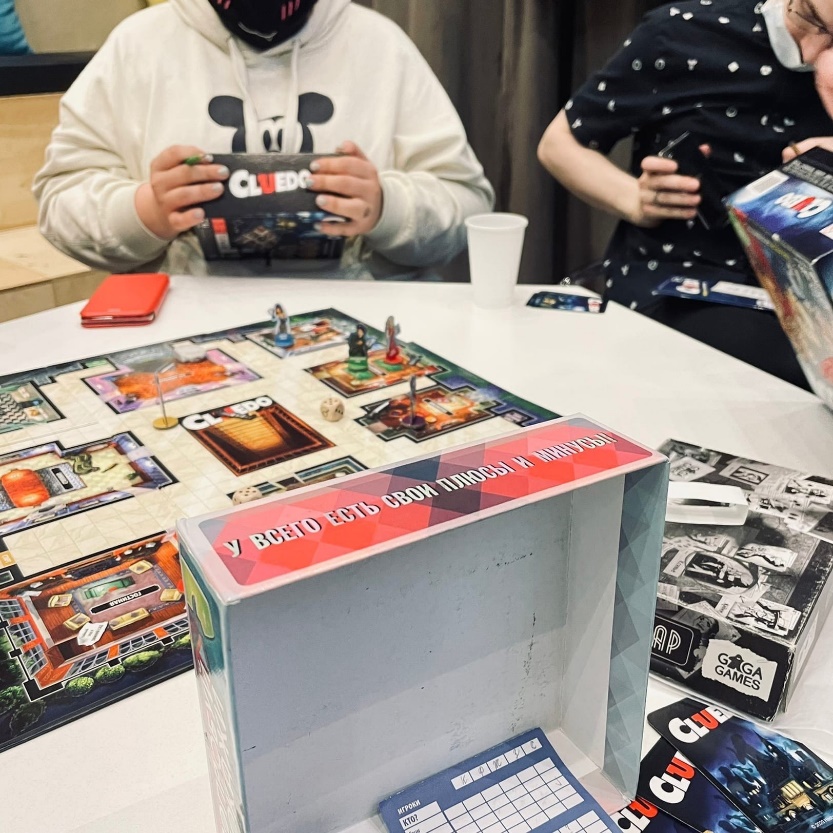 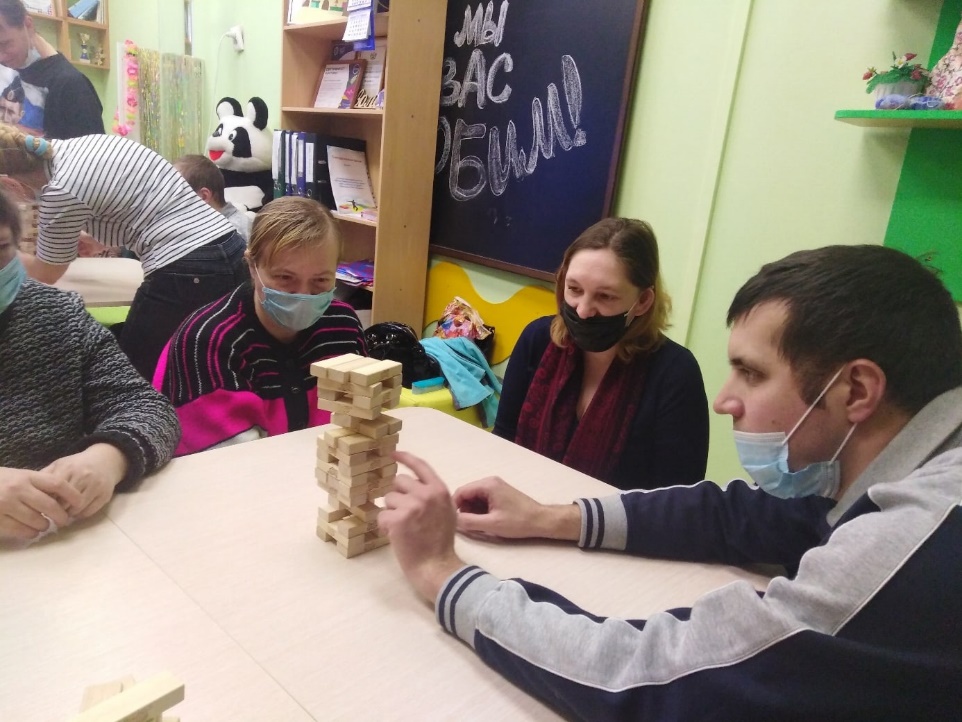 РЕЗУЛЬТАТЫ:
более 800 участников проектов и программ;
3 поступивших в учреждения высшего и среднего образования;
1 обучающийся в магистратуре;
25 человек с инвалидностью трудоустроены;
практика студентов образовательных учреждений на базе клуба (курсовые, дипломы, магистрские);
победы на конкурсах социальных проектов регионального и федерального уровня; 
социальная франшиза и рассмотрение предложений по проектам на федеральном уровне;
участие руководителей клуба в программах акселерации;
команда волонтеров инклюзивного направления (30 участников клуба);
самостоятельная реализация воспитанниками клуба 5 авторских проектов;
новые партнеры.
Контактная информация
 
ГАУ ДО ТО «Дворец творчества и спорта «Пионер» 
625000, г. Тюмень, ул. Челюскинцев, д. 46
Телефон: +7 (3452) 68 93 96 (доб. 120)

Жукова Светлана Владимировна, руководитель проекта, тел.: +7 919 957 84 85, oropp@mail.ru
Токарев Александр, педагог-организатор, 
тел.: +7 912 384 08 61, sasha-april@mail.ru
 
Инклюзивный клуб «Горизонт»: 
ВКонтакте: https://vk.com/gorizontmn 
Сайт ГАУ ДО ТО «ДТиС «Пионер»: 
pioner72.ru/клуб Горизонт